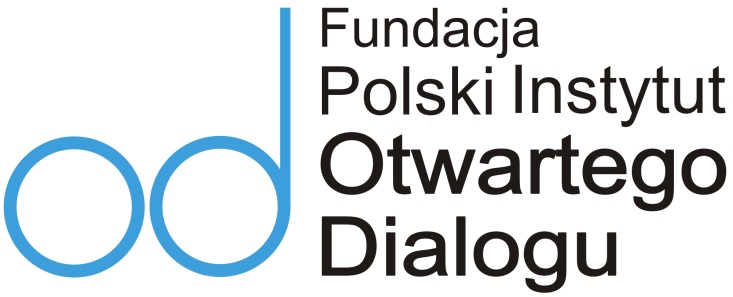 POTĘGA RODZIN!
Regina Bisikiewicz 

Polski Instytut Otwartego Dialogu
Mental Health Europe
Kim jestem?
Pracuję od 25 lat w środowisku
polskim i międzynarodowym
	   
Realizuję projekty:
zmiany kultury organizacji 
wdrożenia innowacji
rozwoju liderów
Prezes fundacji
Wrocław, Trzebnica

Od 12 lat poznaję system zdrowia psychicznego 
w Polsce

Od 6 lat 
w  Europie
”
‹#›
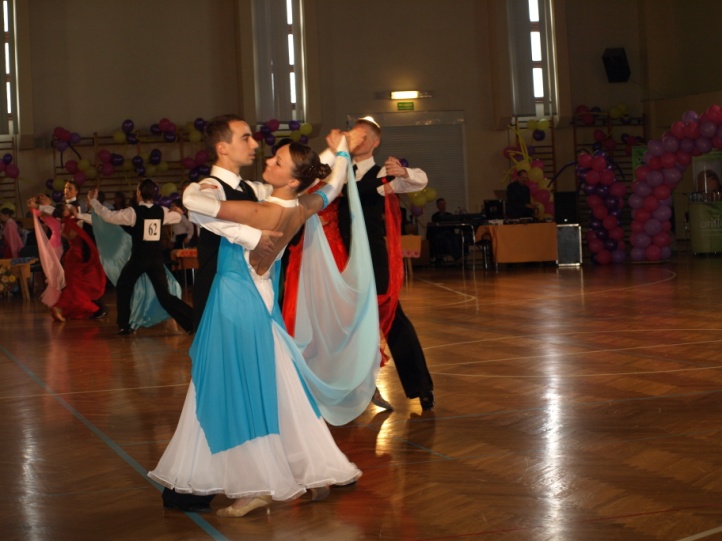 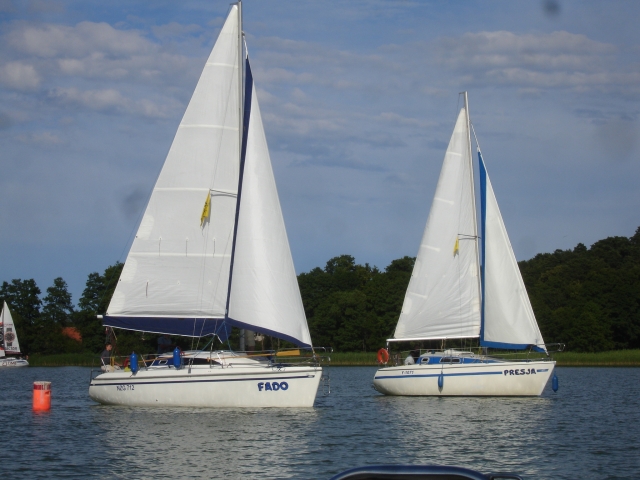 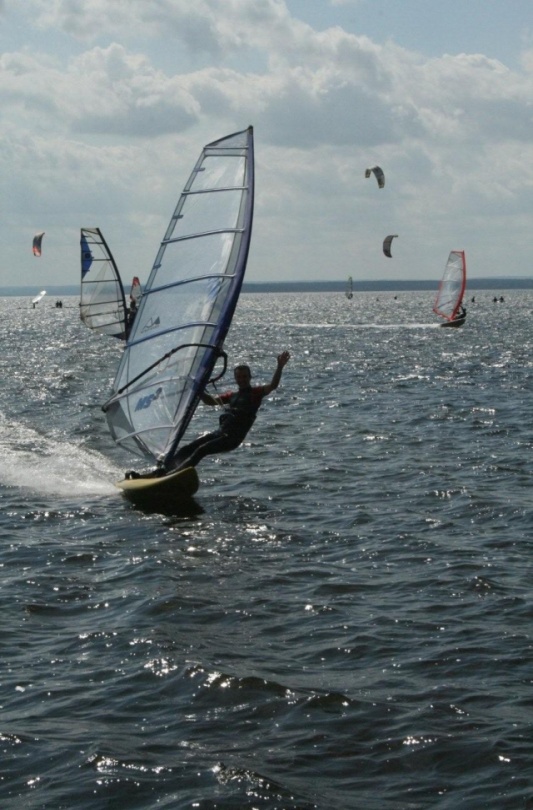 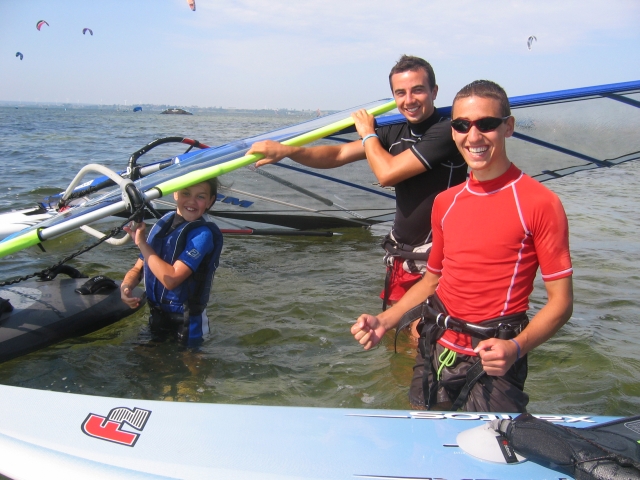 SESJA CZWARTA
‹#›
Potęga rodzin?
Siła miłości 
      matki, ojca
    rodzeństwa...
Fakty (1)
W Zachodniej Laponii (Finlandia):
  - nastąpił  w ciągu 30 lat spadek chorobowości  na schizofrenię o 90%
					- Robert Whitak er,  „Anatomy of an Epidemic”, 2011
    
 - 86% pacjentów leczonych  w podejściu Otwarty Dialog wraca do nauki, pracy lub jej aktywnego poszukiwania
 					- prof. Jaakko Seikkula   „Psychosis”, 2011
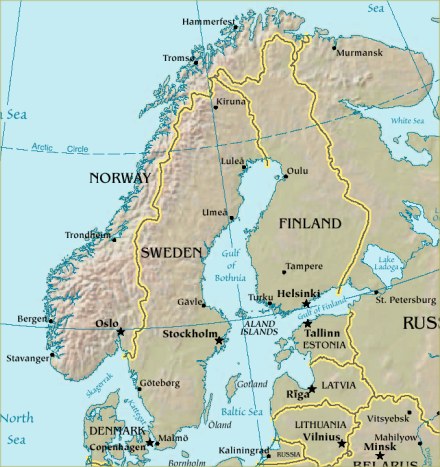 Tornio
Jyväskylä
Fakty (2)
Włochy, region Triest:
w 1979 roku zakończono 8-letni   
tworzenia modelu środowiskowego
    4 ŚCZP, oddział psych. w szpitalu 
    ogólnym, domy dla osób przewlekle 
    chorujacych, mieszkania wspom. i
    niejsca pracy
dzisiaj tylko 1% wszystkich pacjentów   psychiatrycznych to przyjęcia bez zgody 
wskaźnik samobójstw zmalał o 50%
Triest / Włochy
Region Triest - 236 tys. mieszkańców
stolica regionu autonomicznego Friuli-Wenecja Julijska (1,2 mln mieszk.)
Departament Zdrowia Psychicznego - opieka psychiatryczna dla prowincji
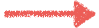 A jak jest w Polsce?
codziennie 16 osób popełnia samobójstwo, w tym 1 jedna osoba <18 roku życia

wskaźnik ten stale rośnie, w roku 2015 aż 6149 osób odebrało sobie życie

roczne koszty społeczne chorób psychicznych to 5 mld zł
A jak jest w Polsce (2)?
72% wśród osób pracujących w chwili postawienia diagnozy “schizofrenia” utraciło pracę

w 2010 roku ZUS przeznaczył ponad 940 mln zł na renty dla osób z tą diagnozą
		            			 Raport Schizofrenia, prof Andrzej Kiejna
Dlaczego tak jest?
- Czym się różnimy od Europy?
  - Jakie systemy funkcjonują w Europie? 

   - „W XXI wieku w Europie muszą być 
      inne rozwiązania niż w Polsce!”
      ….więc (w 2011 roku) wyruszyliśmy
      na ich poszukiwanie
Co odkryliśmy? (1)
… jest nadzieja na wyzdrowienie! 
  
   Arnhild Lauveng 
  Daniel Fisher
  Will Hall
  …..
Co odkryliśmy? (2)
Nastąpiła zmiana myślenia 
            Chorowanie -> 			Wyzdrowienie
			(Recovery)
Wyzdrowienie
Co odkryliśmy? (3)
Osoby doświadczone zyskują rolę ekspertów, stają się partnerami dla instytucji psychiatrycznych
Odkryliśmy Otwarty Dialog
- Spotykamy się w domu z osobą w kryzysie, z jej rodziną i siecią społeczną
-  Słuchamy się wzajemnie
Razem szukamy rozwiązania
Szukamy zasobów do wyzdrowienia
Rezultaty
W Zachodniej Laponii (Finlandia):
  - nastąpił  w ciągu 30 lat spadek chorobowości  na schizofrenię o 90%
						- Robert Whitaker			       	    „Anatomy of an Epidemic”, 2011
     - 86% pacjentów leczonych  w podejściu Otwarty Dialog wraca do nauki, pracy lub jej aktywnego poszukiwania
 						- prof. Jaakko Seikkula
			                                                   „Psychosis”, 2011
Rezultaty - Triest
W regionie Triest (240 tys.) we Włoszech:
tylko 1% wszystkich przypadków opieki stacjonarnej to przyjęcia bez zgody
wskaźnik samobójstw zmniejszył się o 50%
budżet regionu na psychiatrię zmniejszył się z 28 mln Euro w 1971 do 18 mln w 2010, a więc o 30%
Oczekujemy zmian
w Polsce!!!
JUTRO
JUTRO
JUTRO
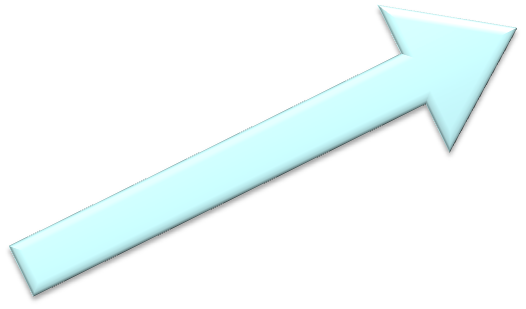 DZISIAJ
ALE, ALE, ALE...
…Nie mamy kadr
		…Nie wiemy jak dokonać zmian
    ...Nie mamy pieniędzy
Jak dokonano zmian we Włoszech?
Środowiskowe Centrum Zdrowia Psychicznego
Prewencja
Wsparcie Społeczne
Leczenie
A więc...pilotaż NPOZP
Aby rozwinąć model środowiskowy w oparciu o dobre europejskie i polskie  praktyki...

  ...najpierw na małą skalę, zanim zostanie on upowszechniony w całym kraju
W więc...zmiana finansowania
Odejście od finansowania „za łóżko”  na rzecz budżetu “globalnego”

  „Pieniądze idą za pacjentem”
A więc...kształcenie kadr
- lekarze
  - pielęgniarki        - terapeuci środ.
  - biegli sądowi      - urzędnicy
  - służby socjalne  - pedagodzy 
  - liderzy zmian
Na to są pieniądze!
Komisja Europejska przewidziała specjalne środki na wsparcie reformy systemu ZP

 To może być nawet 1,5 mld zł
poziom krajowy (PO WER)
pozion regionalny (RPO)
Dzisiaj mamy szansę na epokową zmianę w psychiatrii…
…od nas zależy jak tę szansę wykorzystamy!!!

Regina Bisikiewicz
Polski Instytut Otwartego Dialogu